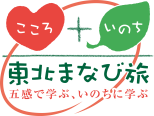 南東北・新潟の文化体験から地域の伝統や歴史を学ぶ　3泊4日コース
【宮城県・福島県・新潟県】
出発地：各地
東北ルートマップ
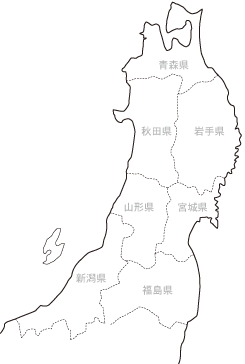 新潟市
秋保温泉
（仙台市）
cv
山元町
cv
燕市
会津若松市
十日町市
いわき市
南魚沼市
（凡例）　・・・：徒歩　 ■□■□：JR　＝＝＝：バス　 ～～～：船舶　－－－：航空機